Перспективные технологии библиотечного обслуживания(Маркетинговый экспресс-анализ)
Ноздрин И.В., Тверь 2015
Целевые указания руководящих документов:
Обеспечение свободного доступа к информации и знаниям  
Обеспечение равного доступа к информационным ресурсам  
Обеспечение всеобщей доступности информации и культурных ценностей, собираемых библиотеками 
Преодоление «цифрового разрыва» 
 Развитие цифрового контента и сохранение культурного наследия, хранящегося в библиотеках
Цель развития сети ЛИБНЕТ на 2011-2020 гг., реализующая государственные установки
Поэтапное обеспечение к 2020 году свободного доступа всех граждан России к любому бумажному и электронному документу, хранящемуся в любой библиотеке страны через Интернет с соблюдением требований авторских прав.
Предлагаемые технологии, основные принципы
Национальная электронная библиотека
необходимо заключение договора с правообладателем (выкуп прав);
оцифровка - на основании заключения экспертов;
доступ – виртуальный зал НЭБ (нарушение буквы закона) 
платность  - пока бесплатно
Электронный библиотечный абонемент
не требует договора с правообладателем;
оцифровка  - только заказанного документа;
доступ – вне библиотеки (нарушение буквы закона);
платность – договор подписки индивидуальный или коллективный (плата за доставку по аналогии с МБА)
Экспресс-анализ проекта ЭБА
Конечный потребитель услуг – физическое лицо.
Может получить услуги (доступ к книге) через (путем):
Купить в магазине
Купить в интернет-магазине
Купить у агрегаторов
Получить в библиотеке
Получить по ЭБА: 
    - через подписку библиотеки;
    - через подписку организации;
    - самостоятельно, подписавшись на абонемент
Характеристика всех конкурентов (источников) 
1. Купить в книжном магазине
Сегодня в стране 1200 книжных магазинов. По данным статистики только за последние два–три года закрыто более 1 тыс. книжных магазинов.
Более 30% их количества находятся в Москве и Санкт-Петербурге.
Следующая таблица характеризует географию распределения  книжных магазинов:
Большинство книжных магазинов сосредоточено в областных центрах, а на долю мелких городов приходится максимум 10-15% от всего количества магазинов области Т.е. не в каждом городе есть книжный магазин. 
	Номенклатура распространяемых через магазины книг не превышает 200 тыс. наименований.
	Пропускная мощность мелких магазинов, которые составляют большинство, ограничивается 10–12 % общенационального текущего ассортимента книг.
	Предпочтение в них отдается наиболее востребованной художественной, детской, публицистической литературе. 
	Литература научной, профессиональной и учебной направленности в них представлена слабо, а издания органов научно-технической информации не представлены вовсе.
2. Купить в интернет-магазине
    В настоящий момент фактически все издательства используют в качестве одного из направлений сбытовой политики интернет-канал.
   Ниже приводится характеристика основных крупнейших интернет-магазинов:











Литература научной и профессиональной направленности в них представлена слабо, а издания органов научно-технической информации не представлены вовсе. 
Используемый поиск дает значительное количество «мусора».
Доставка осуществляется «Почтой России», что добавляет к стоимости книги 250-350 руб. в среднем по России.
3. Купить у агрегаторов электронных книг
	Представлены агрегаторы, оказывающие услуги частным лицам
4. Получить в библиотеке:
  - из фондов самой библиотеки;

Всего общедоступных библиотек 39,5 тыс., в т.ч.: городских – 9,5 тыс., сельских – 30,3 тыс.
Зарегистрированных пользователей (2013 г.) – 51,4 млн. чел., в т.ч.: городских – 35,1 млн. чел., сельских – 16,3 млн. чел.
Число выданных экземпляров в среднем на одного пользователя, экз.:
городских библиотеках – 21,5;
сельских библиотеках – 23,5.
Учебная, научная и профессиональная литература сконцентрирована в федеральных, отраслевых и  центральных региональных научных библиотеках, т.е.  в 100 библиотеках страны  в 85 городах.
по межбиблиотечному обмену
Основными потребителями услуг МБА/ЭДД являются муниципальные библиотеки. Объем МБА не превышает 0,5% от объема книговыдачи центральных региональных, федеральных и отраслевых библиотек.
5. Получить по ЭБА
Начало положено - http://www.emll.ru
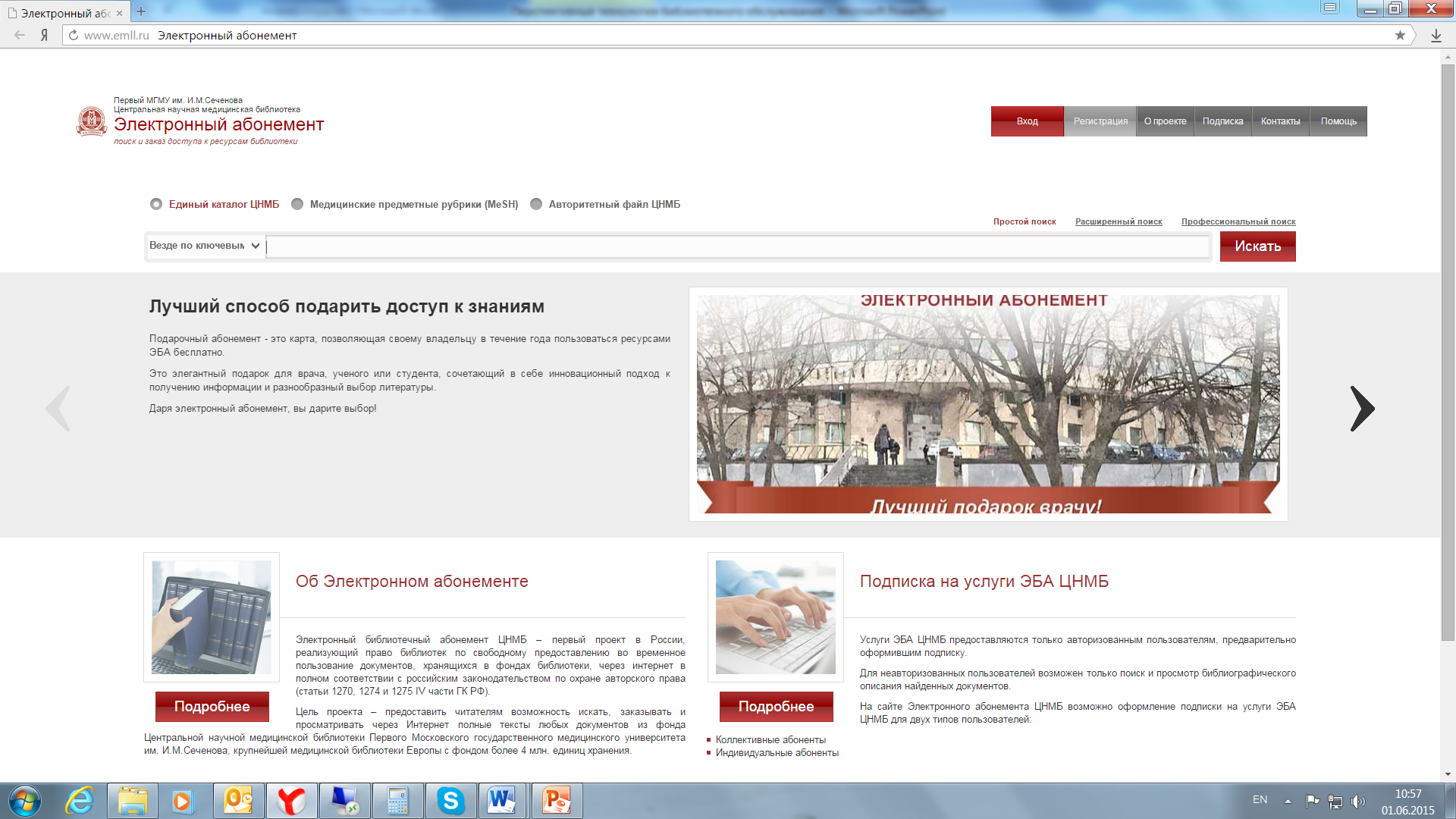 Промежуточные выводы
Магазины:
сосредоточены только в крупных городах. 
широкая номенклатура только в Москве и Санкт-Петербурге.
общая номенклатура не превышает 200 тыс. наименований, в наличие только то, что не продано 
глубина охвата не превышает 5-10 лет.
при минимальной тиражности научной литературы основная номенклатура сосредоточена в ограниченном количестве магазинов;
издания органов научно-технической информации не представлены вовсе.
Интернет-магазины:
общая номенклатура в пределах миллиона наименований;
научная и профессиональная литература сосредоточена в основном в интернет-магазинах издательств, в крупных интернет-магазинах представлена в очень ограниченном количестве;
в наличие только то, что не продано, 
глубина охвата не превышает 5-10 лет.
пункты выдачи есть только в нескольких (5-10) крупных городах;
затраты на покупку  книги с учетом стоимости доставки «Почтой России» почти удваивается;
поиск в каталогах примитивный, как правило ограничен использованием  ключевых слов и тематикой в виде «жанра» 2-3 уровня
Агрегаторы
глубина охвата – не превышает 5 лет (договор с автором)
общая номенклатура:
 учебная, научная и профессиональная- до 50 тыс.
художественная и прочая - в пределах миллиона;
поиск – метаданные, ключевые слова
цена - привлекательная
Электронный библиотечный абонемент – ПОТЕНЦИАЛ:

глубина охвата – с 1563 года
общая номенклатура – 15 млн. наименований и 1, 5 млрд. томов.
поиск – библиотечного качества
цена - ???????????
Сколько может стоить книговыдача в ЭБА?
Логика:
ЭБА  для  библиотеки-абонента– аналог комплектования.
Средняя цена книги – 300 руб.
Усредненный экземпляр Книги выдается 4 раза за время пребывания в фонде (экспертная оценка).
Цена книговыдачи – 75 руб.
- художественная и прочая литература
Конкурентспособность ЭБА
учебная, научная и профессиональная литература
- художественная и прочая литература
Вывод:
Проект ЭБА целесообразно позиционировать как информационное обеспечение инновационной деятельности (в широком понимании) путем предоставления on-line доступа к  книжным изданием научной, профессиональной и учебной направленности.
Потенциальные потребители услуг ЭБА – 
21 млн. человек с высшим образование, в т.ч. (в тыс. чел.)
Руководители всех уровней, включая руководителей учреждений, организаций, предприятий и их структурных подразделений (служб) -			  	6174
Специалисты высшего уровня квалификации, в т.ч. в области	-					14233
естественных и технических наук - 		 3538;
биологических, сельскохозяйственных наук и здравоохранения	-				  1620
образования	-				  2635
прочие специалисты - 			 	  6440
Потенциальный объем услуг ЭБА, если каждый десятый станет абонентом  - 
2,1 млн. чел. *25 книг*75 руб. = 3 937 500 000 руб.
Что значит обеспечить конкурентную цену
Себестоимость ЭБА = оцифровка + остальное
Подписка должна в первую очередь компенсировать оцифровку.
Остальные затраты – в рамках бюджетного финансирования.
Оцифровка одной усредненной книги:
300 стр. х 4 руб./стр. = 1200 руб.
Для компенсации необходимо обеспечить:
1200 руб. : 75 руб. = 16 книговыдач,
Сверх этого - прибыль
Как достичь и превысить 16 книговыдач
Корпоративность !!!!!!!!!!
Корпоративность !!!!!!!!!!
Корпоративность !!!!!!!!!!

 Только в этом случае и 15 млн. наименований и 1,5 млрд. томов смогут быть доступны читателям в любой точке нашей обширной страны.

4. Еще хорошо бы всем в ближайшее время закончить ретроконверсию.
Спасибо за внимание